H Woodhead
Head of Year 8
A Rahman
Assistant Headteacher
Year 9
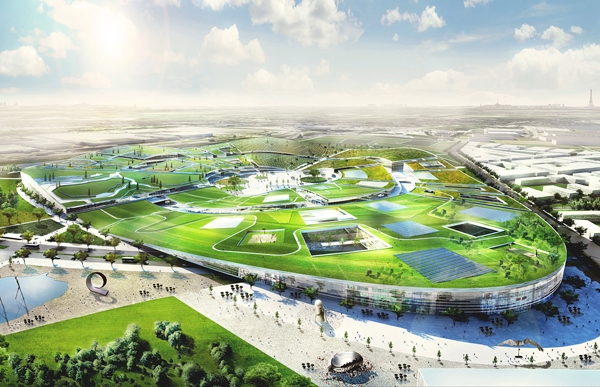 Year 9  - A Hybrid Model
Year 9 is a blended year

Teachers begin to expose students to the skills and rigour of Key Stage 4, whilst still ensuring the curriculum is:
Broad and Balanced
Relevant 
Challenging
Enjoyable
Personalised 

Students in Year 9 are given a choice of some subjects they would like a taster of
Year 9  - A Hybrid Model
The time allocation for Science increases to better prepare students for the different pathways available in GCSE Science

History and Geography increase by one lesson

Possibility for some students to study Spanish after school

This blend between KS3 and KS4 allows students to truly appreciate their chosen subjects, and helps students make a better informed set of option choices to study as part of their GCSE’s in Years 10 and 11.
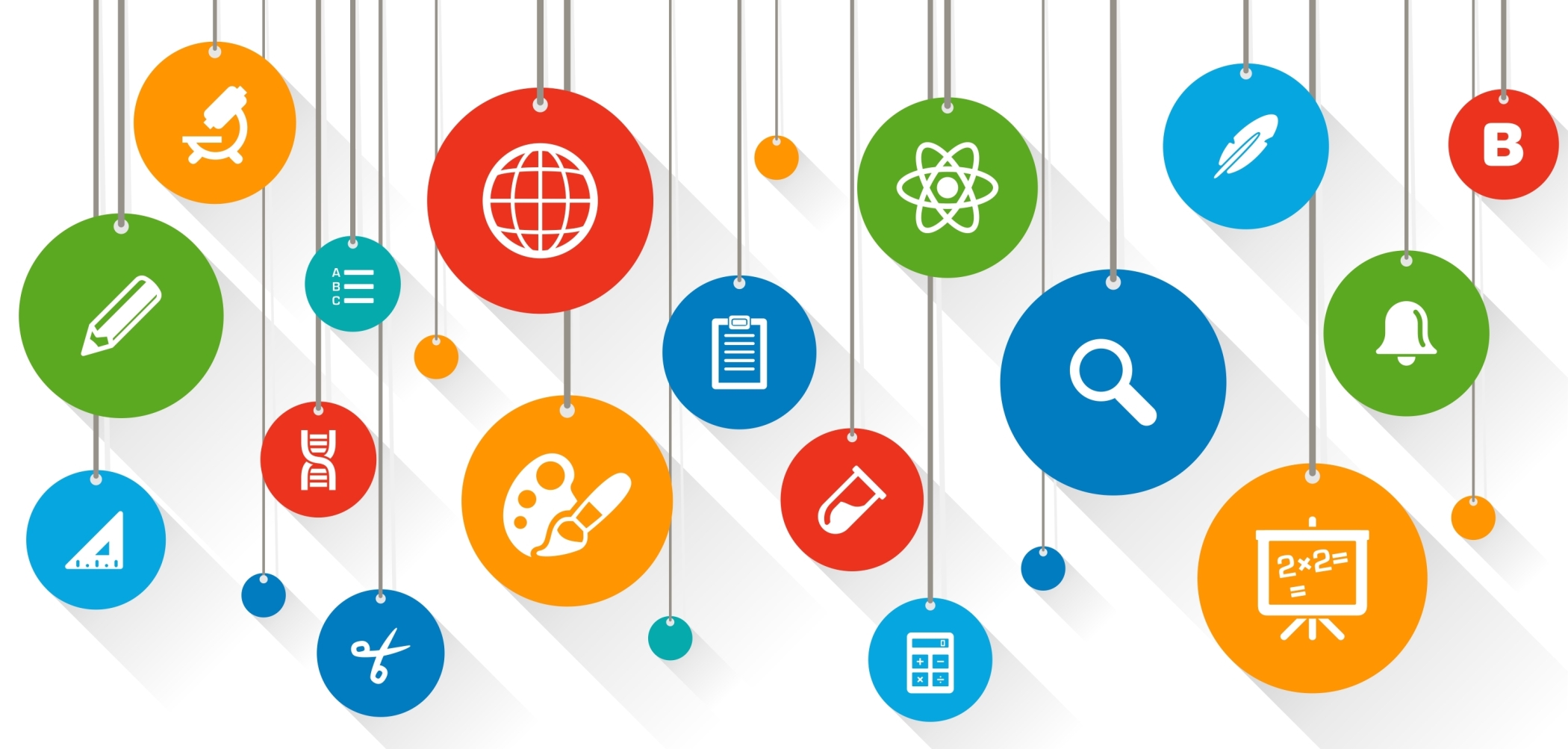 Year 9  - Core Curriculum
English (Language and Literature)
Maths 
Science (Biology, Chemistry, Physics)
Geography
History
Computing
RE 
PE (core)
MFL*
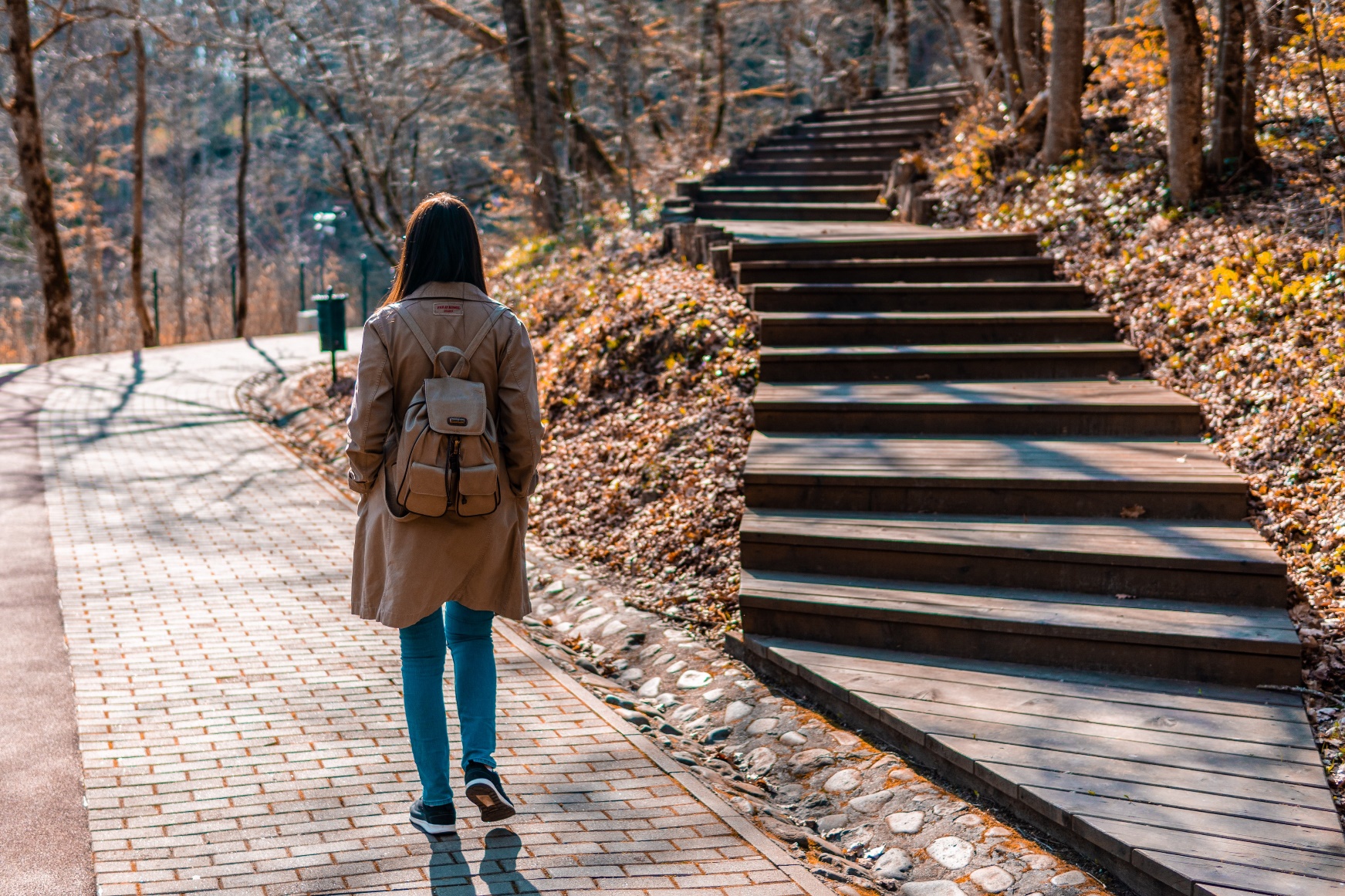 Year 9 – Optional subjects (Max 3)
Art
Dance
D & T
Drama
Food
Music
PE (theory)
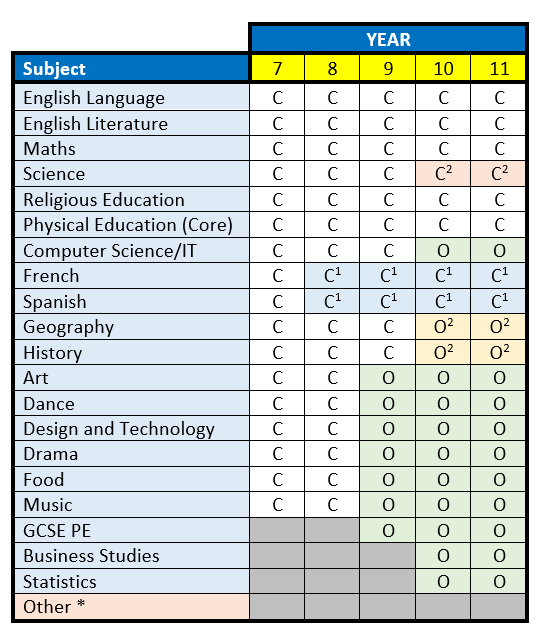 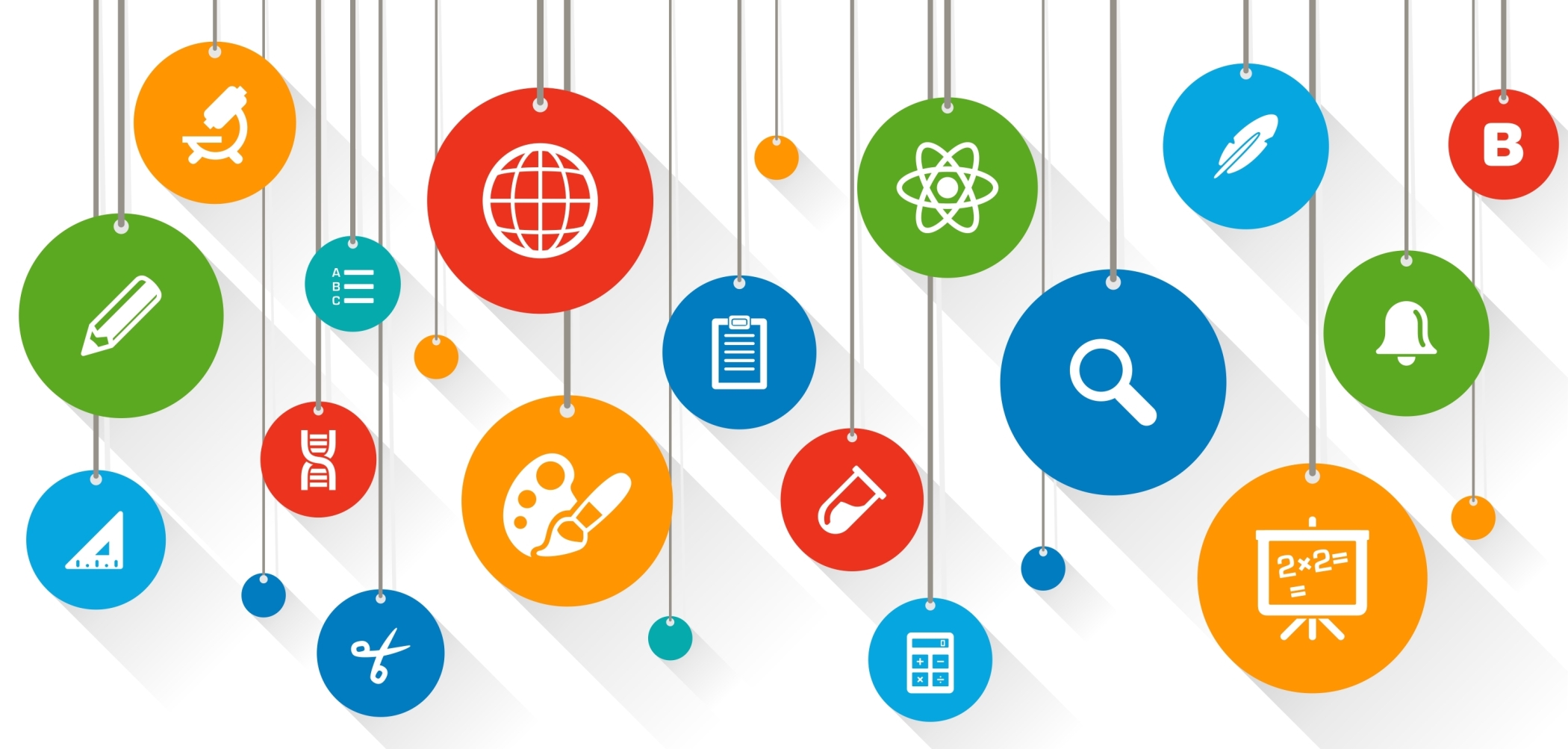 Year 9  - Core Curriculum
English (Language and Literature)
Maths 
Science (Biology, Chemistry, Physics)
Geography
History
Computing
RE 
PE (core)
MFL*
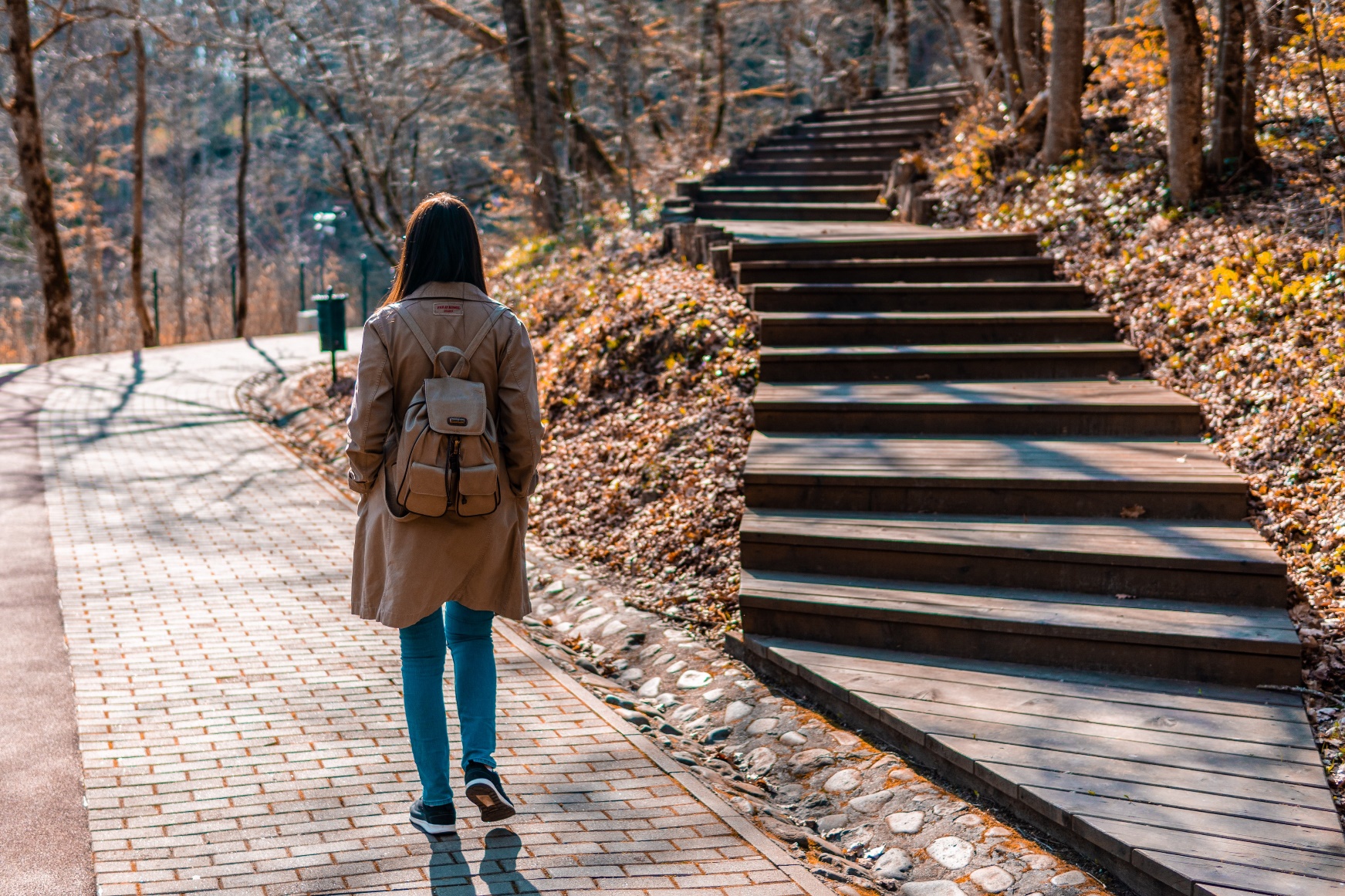 Year 9 – Optional subjects (Max 3)
Art
Dance
D & T
Drama
Food
Music
PE (theory)
Note:
If numbers are not viable, courses may not run

If a course is oversubscribed, a student’s commitment to the subject will be taken into account as well as the mix of other options chosen

Where possible, students will be allocated their first choices, but not all combinations will be possible
Year 10 & 11
GCSE’s
GCSEs prepare you for life in one of several pathways:
Sixth Form
Further Education at college
Apprenticeship
Employment
Armed Forces

Most of you won’t have considered which pathway is best for you yet, and even if you have, may even change your mind at a later stage.

Your GCSEs are a stepping stone to the next chapter in your lives, making choices now that keep a range of options open is a perfectly normal and sensible decision.
GCSE’s – Y10 & 11
More rigorous – harder
Bigger – more content
Linear with terminal exam – little chance to resit
Except in a few subjects, there is no coursework
A new grading system

By focusing on subjects in more depth in Year 9, students have more time to prepare, both in terms of developing skills and in covering the content for the task ahead
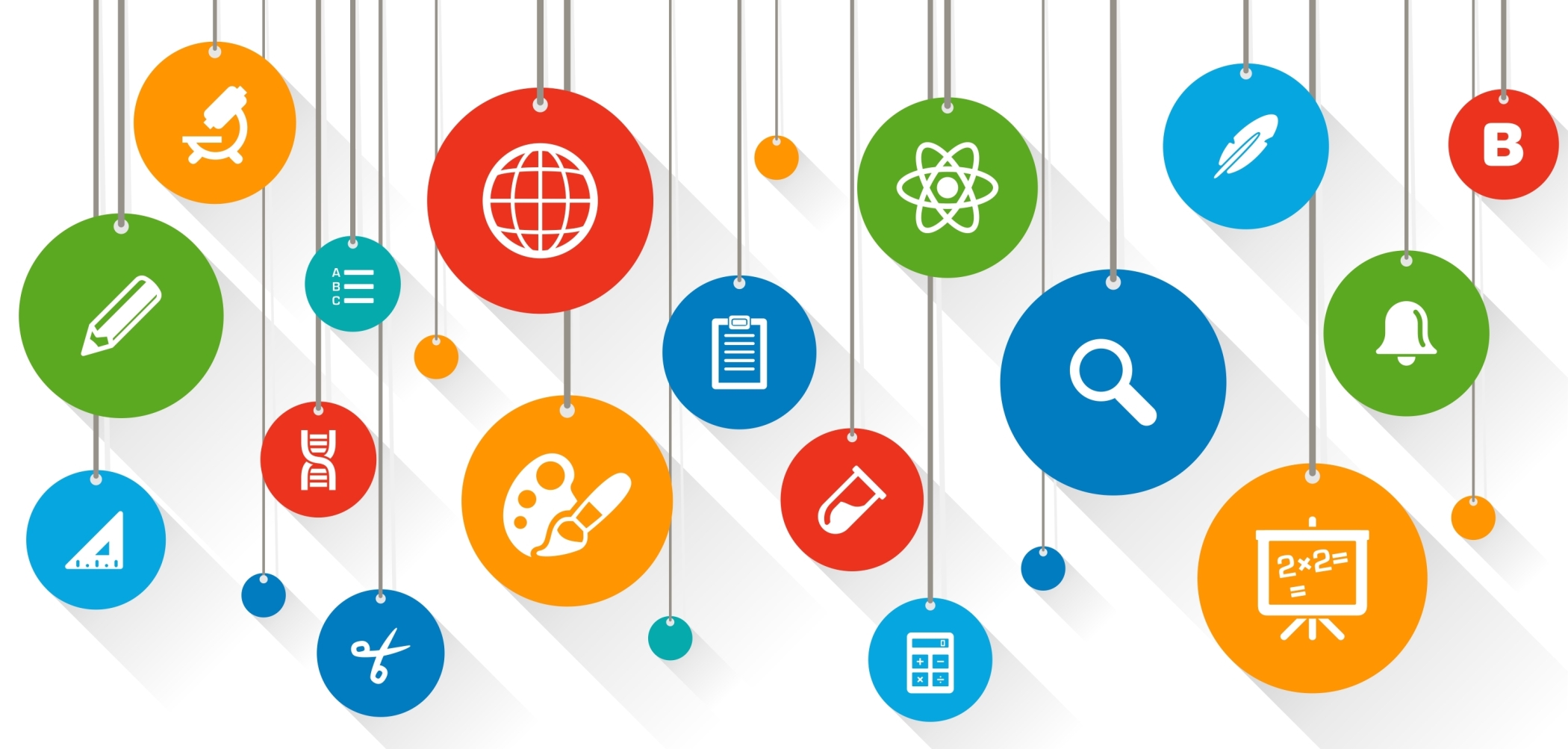 Year 10 & 11 - Core Curriculum
English (Language and Literature)
Maths
Science (Biology, Chemistry, Physics)
History or Geography
Modern Foreign Language
RE 
PE (core)
PSHE
Year 10 & 11 - Options
Towards the end of Year 9, students will be guided towards their final GCSE subjects based on the progress and potential they have shown during Year 9

Optional subjects for Year 10 and 11 will be confirmed towards the end of Year 9
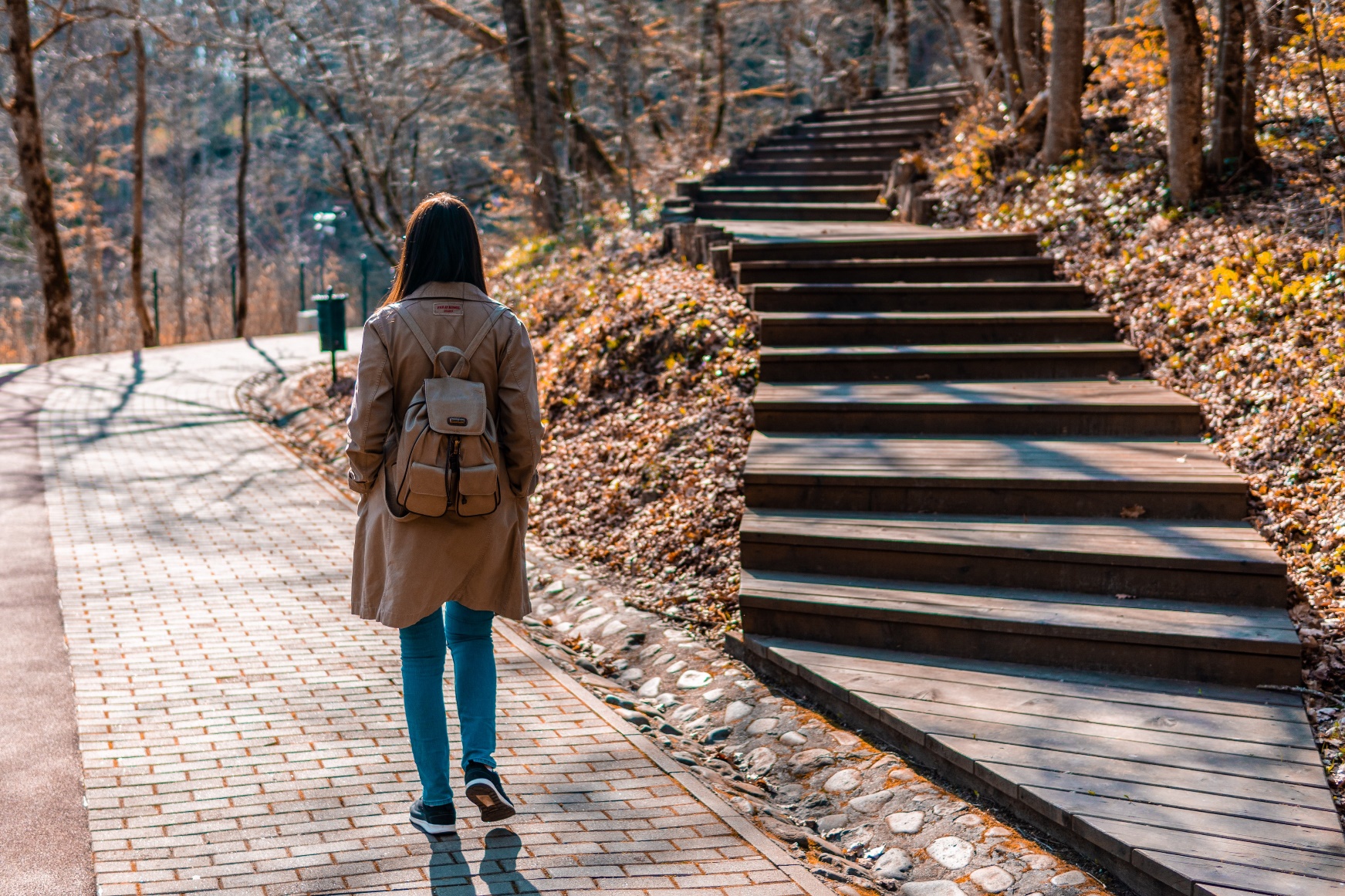 Year 10 – Optional subjects (Max 2.5)
Computer Science
French
Spanish
Geography
History
Art
Dance
Design and Technology
Drama
Food
Music
Physical Education (GCSE)
Business Studies
Statistics
Other
Qualifications
GCSE		Grades 9 – 1
			Grade 5 – ‘strong’ pass
			Grade 4 – ‘standard’ pass

VCert		Pass / Merit / Distinction

BTEC		Pass / Merit / Distinction
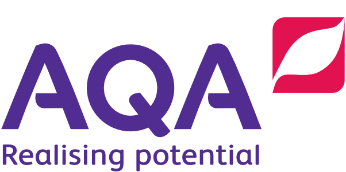 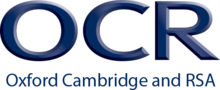 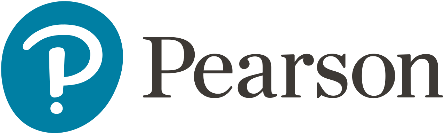 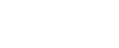 GCSE Grading
1
2
3
4
5
6
7
8
9
U
A
*
D
B
C
U
G
F
E
A
English Baccalaureate
Students who gain a strong pass (Grade 5+) in:
English
Maths
Sciences (inc. Computer Science)
Modern Foreign Language 
History or Geography
… will automatically gain the English Baccalaureate

Most students at MPA will be expected to continue studying Ebacc subjects in Year 10 and 11
Russell Group
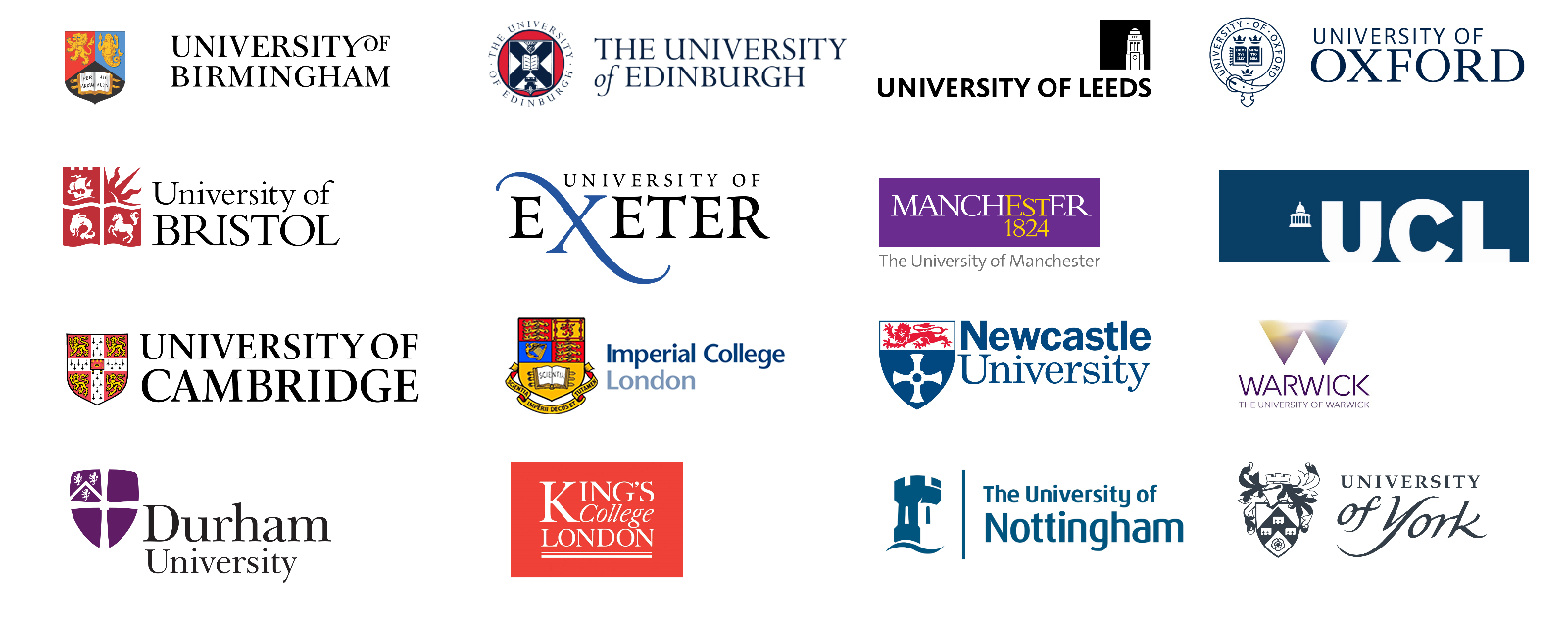 [Speaker Notes: The Russell Group’s 24 members are world-class, research-intensive universities. They are unique institutions, each with their own history and ethos, but they share some distinguishing characteristics.

They produce more than two-thirds of the world-leading research produced in UK universities and support more than 260,000 jobs across the country.

They inject nearly £87 billion into the national economy every year.]
Decision Time
Consider
What you are good at
What you enjoy
What will help you in the future
Where you want to be in 5 years / 10 years time
Asking your teachers for advice
Do aim for a broad and balanced curriculum – a variety of subjects
Do NOT Consider
Don’t choose a subject just because your friends are taking it
Don’t choose a subject just because you like your current teacher
Don’t choose too many similar subjects
Don’t choose a subject because you think it is an ‘easy option’ – there aren’t any!
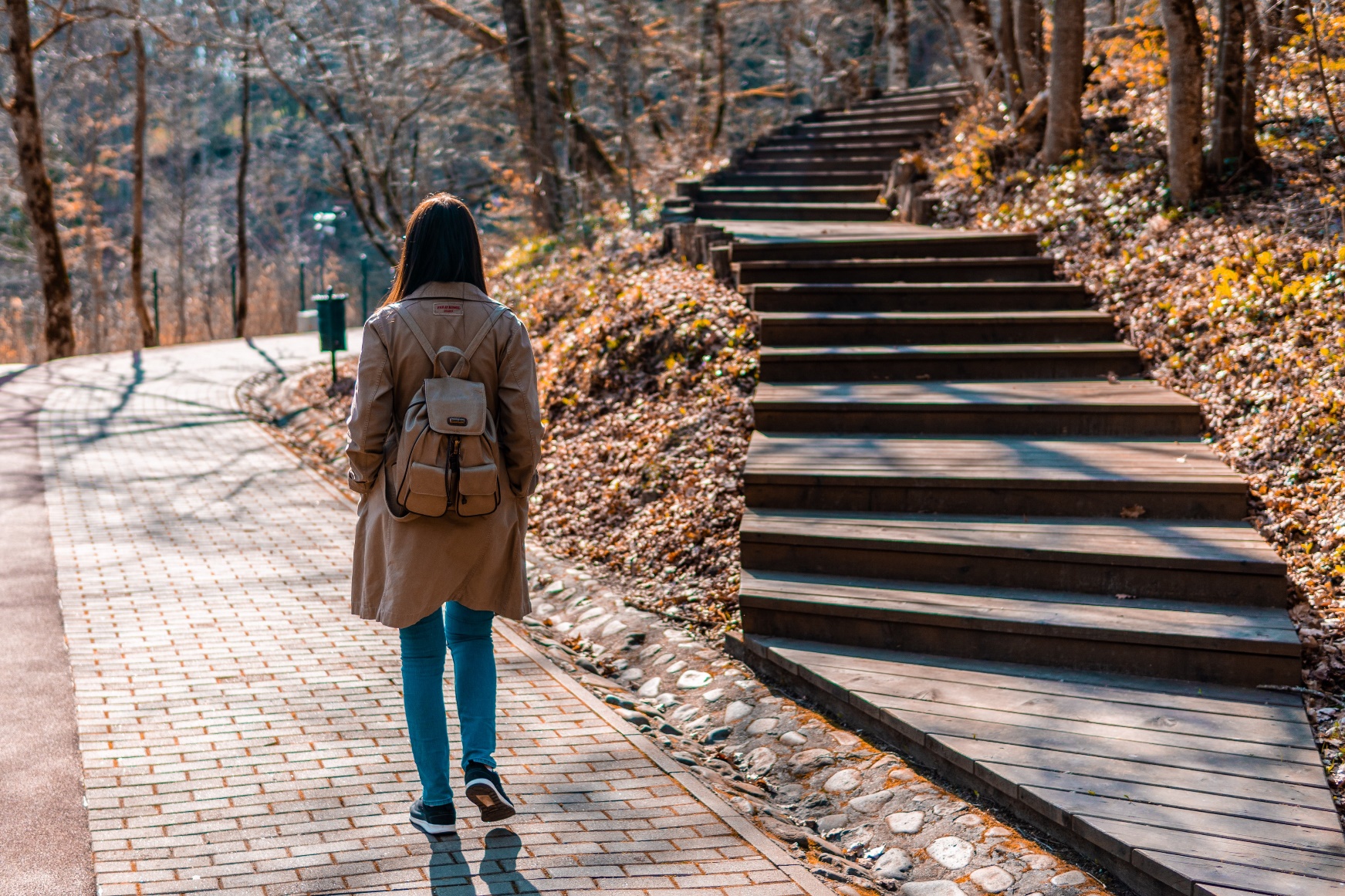 Year 9 – Optional subjects (Max 3)
Art
Dance
D & T
Drama
Food
Music
PE (theory)
Note:
If numbers are not viable, courses may not run

If a course is oversubscribed, a student’s commitment to the subject will be taken into account as well as the mix of other options chosen

Where possible, students will be allocated their first choices, but not all combinations will be possible
Time
Your shouldn’t make up your mind straight away
Ask teachers if you are not sure about anything
Deadline
https://www.surveymonkey.co.uk/r/Y9OptionsMPA
Thursday 28 March 2024
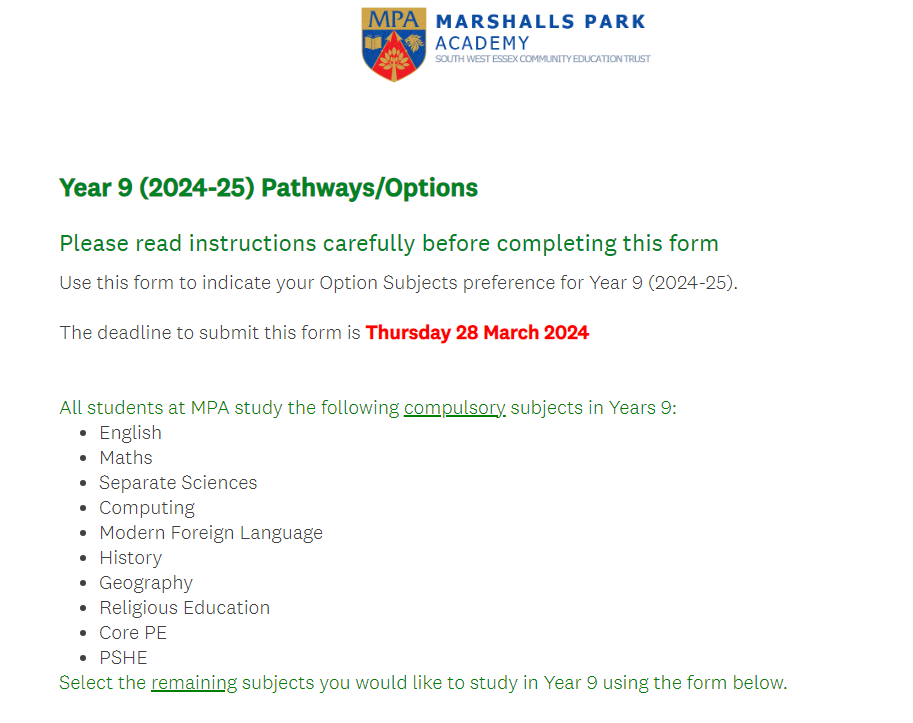 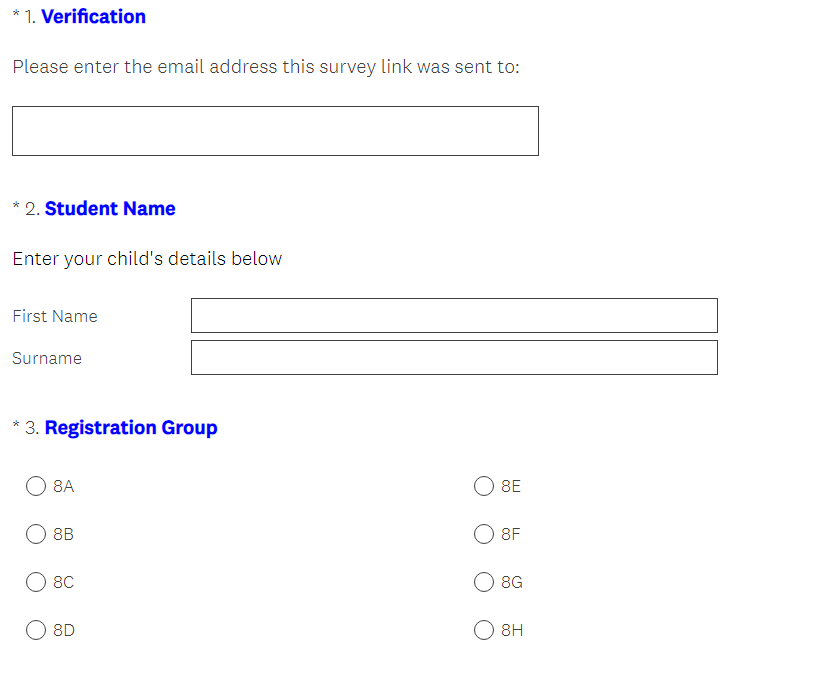 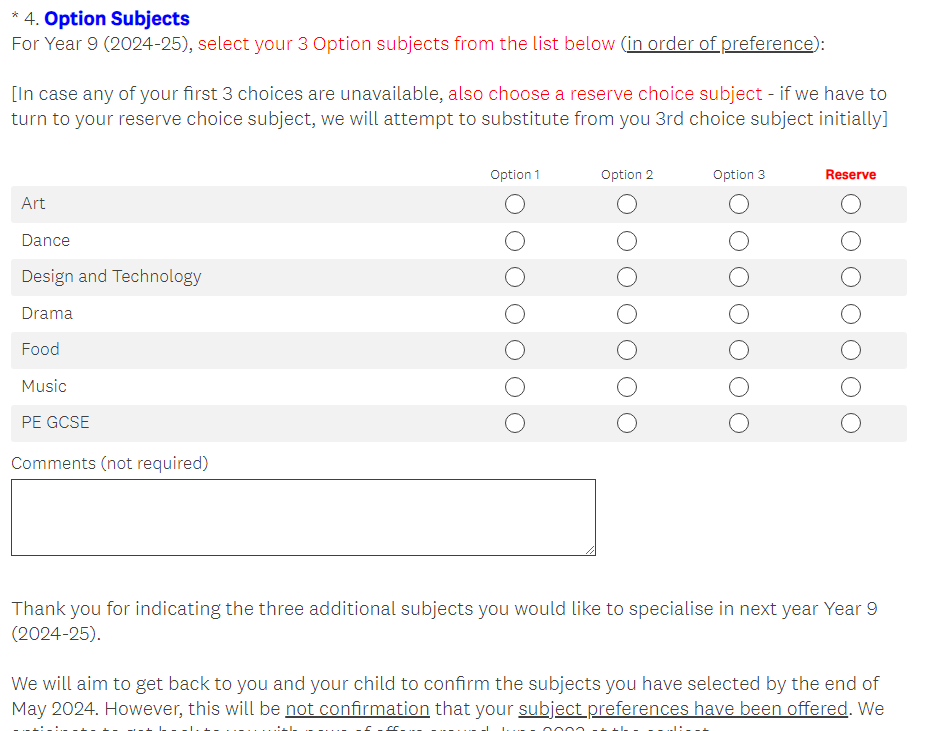 REMEMBER
Your choice of subjects, together with your performance and overall attitude to learning, will have an impact on your future
Still not sure?
Discuss choices with your parents, form tutor, and subject teachers in the first instance

If you are still unsure or have any further questions, email

		pathways@mpa.swecet.org
Deadline
https://www.surveymonkey.co.uk/r/Y9OptionsMPA
Thursday 28 March 2024
Thank You